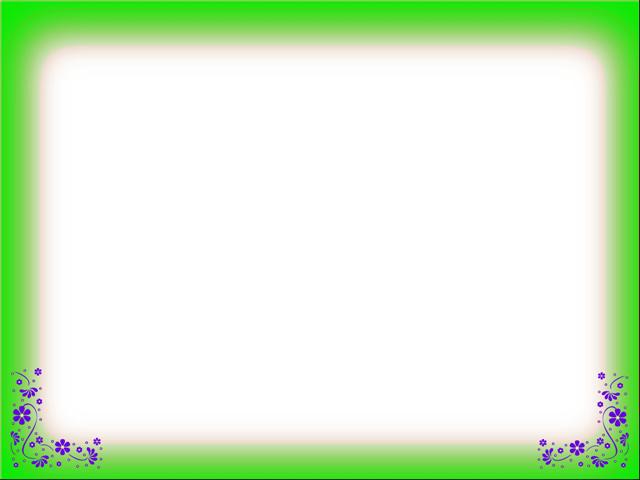 Thứ Năm, ngày 7 tháng 10 năm 2021
Luyện từ và câu
MỞ RỘNG VỐN TỪ: NHÂN HẬU ĐOÀN KẾT
Bài 1: Tìm các từ:
a) Chứa tiếng hiền
M: dịu hiền, hiền lành,….
b) Chứa tiếng ác 
M: hung ác, ác nghiệt,….
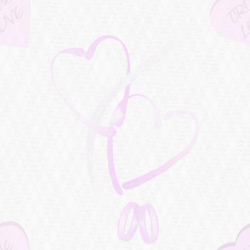 Thứ Năm, ngày 7 tháng 10 năm 2021
Luyện từ và câu
MỞ RỘNG VỐN TỪ: NHÂN HẬU ĐOÀN KẾT
Bài 2: Xếp các từ dưới đây vào bảng theo 2 cột: 
	Cột có dấu + để ghi các từ thể hiện lòng nhân hậu hoặc tinh thần đoàn kết.
	Cột có dấu - để ghi các từ có nghĩa trái với nhân hậu hoặc đoàn kết. 
nhân ái, tàn ác, bất hòa, lục đục, hiền hậu, chia rẽ, cưu mang,
 che chở, phúc hậu, hung ác, độc ác, đôn hậu, đùm bọc, trung hậu, nhân từ, tàn bạo.
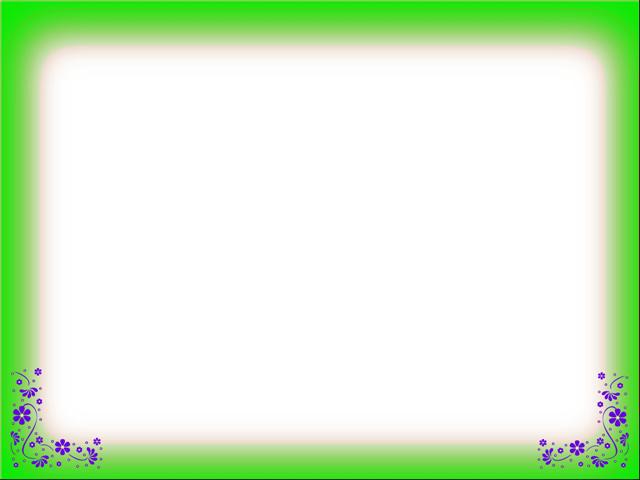 Thứ Năm, ngày 7 tháng 10 năm 2021
Luyện từ và câu
MỞ RỘNG VỐN TỪ: NHÂN HẬU ĐOÀN KẾT
Từ chứa tiếng hiền: hiền dịu, hiền đức, hiền hậu, hiền hòa, hiền lành, hiền thảo, hiền từ, dịu hiền,…
b) Từ chứa tiếng ác: hung ác, ác nghiệt, ác độc, độc ác, ác ôn, ác hại, ác khẩu, tàn ác, ác liệt, ác cảm, ác mộng, ác quỷ, ác thú, tội ác,…
nhân ái, hiền hậu, phúc hậu, đôn hậu, trung hậu
tàn ác, hung ác,
 tàn bạo.
cưu mang, che chở.
bất hòa, lục đục.
Bài 3: Em chọn từ ngữ nào trong ngoặc đơn (đất, cọp, bụt, chị em gái) điền vào ô trống để hoàn chỉnh các thành ngữ dưới đây.

 Hiền như 
 Lành như
 Dữ như 
 Thương nhau như
bụt
đất
cọp
chị em gái
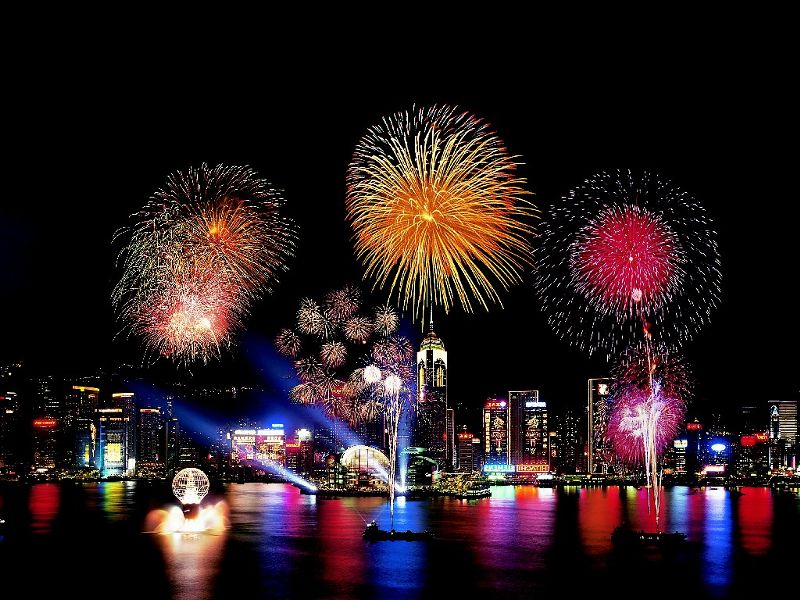 Tiết học kết thúc- Chúc các em vui vẻ!